Study Visit on Employment policies and Social security systems 
with special reference 
to Migrant workers
Prague, 2 November, 2015
Ministry of Labour and Social Affairs, Prague, Czech Republic
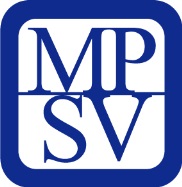 Coordination of social security
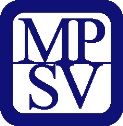 Background (problems): 
Different social security schemes in different states (Member States of the EU).
Persons moving across borders.
Solutions ?
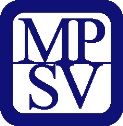 Solution on the EU level: 
Regulation 883/04 and related documents – applicable in every Member States
 Outside EU – bilateral agreements 

The aim of both is the same!
Basic principles
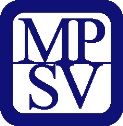 Equality of treatment – NO discrimination  based on citizenshipincluding the principle of assimilation of facts
One applicable legislation – state of employments
Aggregation of insurance periods if necessary
Export of benefits – in case of residence or stay in other  state
Benefits covered
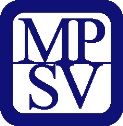 All social security branches with the exclusion of  social assistance:
Sickness benefits (incl. health care and long-term care benefits)
Old age, invalidity, survivors benefits and pre-retirement benefits
Unemployment benefits
Family benefits
Benefits in case of employment injury and occupational diseases
Persons covered
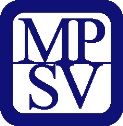 All insured persons and their family members

Nationals of third states moving within the EU
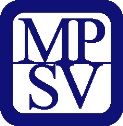 Players on EU level: 
Commission and Council (and other EU bodies)
Court of Justice of the EU.
Administrative Commission
Nadpis
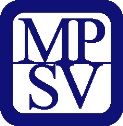 Players on national level: 
Ministries (Labour and Social, Health)
Institutions existing in every social security branch
Coordination of co-ordination at national level:
Working group
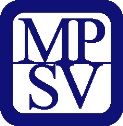 Thank you for your attention. 

Questions?